19
Government Debt and Budget Deficits
[Speaker Notes: This chapter covers very topical issues, it is not particularly difficult, and students enjoy the material a lot.  This chapter also leads nicely into the next chapter, new to this edition, on financial crises.  

The PowerPoint presentation for this chapter includes a lot of data that complements the material in the chapter.]
IN THIS CHAPTER, YOU WILL LEARN:
about the size of the U.S. government’s debt and how it compares to that of other countries
problems measuring the budget deficit
the traditional and Ricardian views of the government debt
other perspectives on the debt
1
Indebtedness of the world’s governments
[Speaker Notes: Table 19-1 on p.545
Source:  OECD Economic Outlook. 

Despite all the alarms sounded by politicians and some economists, the U.S. debt-to-GDP ratio is moderate when compared to other countries.  
(Of course, the U.S. has the largest GDP, so in absolute terms U.S. debt is a whopper when compared to other countries’ government debts.)]
Financial Crisis
WW2
Revolutionary War
WW1
Civil War
Ratio of U.S. govt debt to GDP
[Speaker Notes: Figure 19-1, p.546.

The historical pattern:  the debt–GDP ratio rises during wars and falls during peacetime.  The exception is the substantial rise that occurred beginning in the early 1980s.  

Source:  See textbook.]
The U.S. experience in recent years
Early 1980s through early 1990s
debt–GDP ratio:  25.5% in 1980, 48.9% in 1993
due to Reagan tax cuts, increases in defense spending & entitlements
Early 1990s through 2000
$290b deficit in 1992, $236b surplus in 2000
debt–GDP ratio fell to 32.5% in 2000
due to rapid growth, stock market boom, tax hikes
[Speaker Notes: The stock market boom of the latter 1990s created huge capital gains, which helped bring down the budget deficit by increasing revenues. 

Even if the government budget had been balanced, rapid economic growth from 1995-2000 would still have brought down the debt–GDP ratio.]
The U.S. experience in recent years
Early 2000s
the return of huge deficits due to Bush tax cuts, 2001 recession, Iraq war
The 2008-2009 recession and its aftermath
fall in tax revenues
huge spending increases (bailouts of financial institutions and auto industry, stimulus package)
a weak recovery did not stop the debt–GDP ratio from rising further
[Speaker Notes: Early 2000s:In addition, the Medicare prescription drug benefit enacted under President Bush represented a substantial increase in entitlement outlays.  

2008-2009 recession:
Falling incomes shrank income tax revenues.  A fall in spending shrank sales tax revenues.  Falling equity prices shrank capital gains tax revenues.  Falling property values had a modestly negative impact on property tax revenues:  For many houses, assessed values for determining property tax did not fall with market values, as local governments sought to protect a key revenue source.  However, many of the underwater homeowners who walked away from their houses stopped paying property taxes.  

Recovery:
The recovery following the 2008-2009 recession has been very weak.  Unemployment remains high and property values remain low.  Consequently, government revenue is still down, while government outlays on automatic stabilizers are quite high.]
The troubling long-term fiscal outlook
The U.S. population is aging.
Health care costs are rising. 
Spending on entitlements like Social Security and Medicare is growing.
Deficits and the debt are projected to significantly increase…
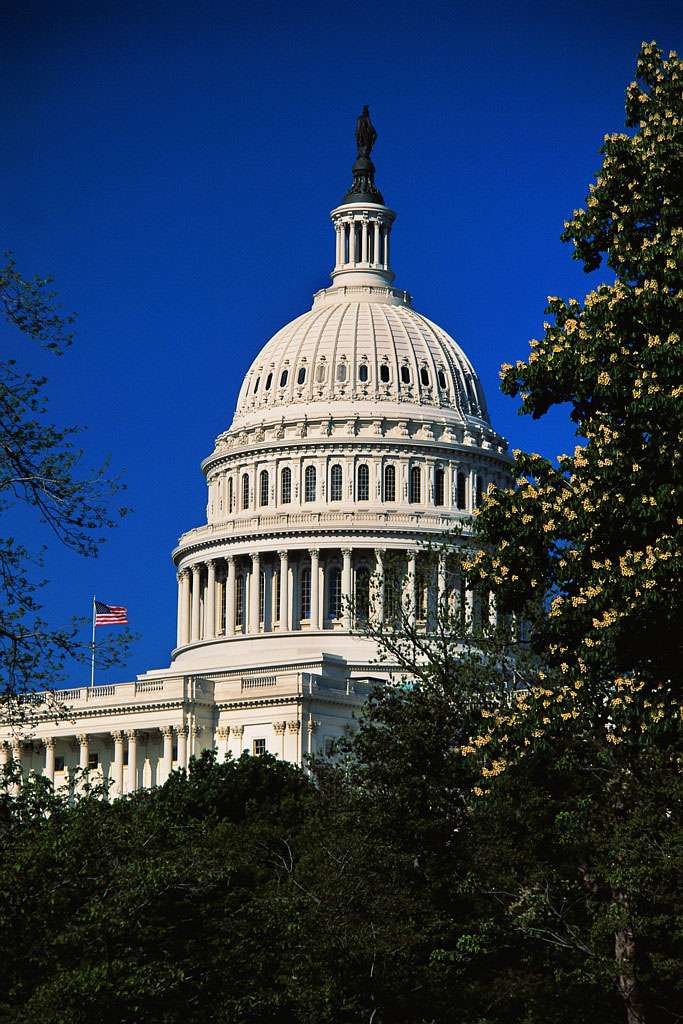 [Speaker Notes: This and the next few slides correspond to the case study on pp.547-548.  

If you prefer, you may “hide” or omit this slide from your presentation, and instead give the information orally to students as you display the following slides.]
U.S. population age 65+, as percent of population age 20–64
projected
actual
Percent of pop. age 20-64
[Speaker Notes: Source:  U.S. Census Bureau, 2004, "U.S. Interim Projections by Age, Sex, Race, and Hispanic Origin," Table 2a.  <http://www.census.gov/ipc/www/usinterimproj/>

Source:  Congressional Budget Office, “The Long-Term Budget Outlook,” June 2010
http://www.cbo.gov/doc.cfm?index=11579]
U.S. government spending on Medicare and Social Security, 1950–2009
Percent of GDP
[Speaker Notes: Source:
Table 15.5—TOTAL GOVERNMENT EXPENDITURES BY MAJOR CATEGORY OF EXPENDITURE AS PERCENTAGES OF GDP: 1948–2009
Historical Tables, Office of Management and Budget
http://www.whitehouse.gov/omb/budget/Historicals]
Projected U.S. federal govt debt in two scenarios, 2000–2035
“Alternative fiscal scenario” incorporates widely-expected changes to current law, such as extension of Bush tax cuts
Percent of GDP
“Extended baseline scenario” assumes no changes to current law
Actual
[Speaker Notes: Source:  The Long-Term Budget Outlook, June 2010
Congressional Budget Office
http://www.cbo.gov/doc.cfm?index=11579

The report contains this description of the two scenarios:

“The extended-baseline scenario adheres closely to current law. It incorporates CBO's current estimate of the impact of the recently enacted health care legislation on revenues and mandatory spending… Under this scenario, the expiration of most of the tax cuts enacted in 2001 and 2003, the growing reach of the alternative minimum tax, and the way in which the tax system interacts with economic growth would result in steadily higher average tax rates…. At the same time, government spending on everything other than the major mandatory health care programs, Social Security, and interest on federal debt--activities such as national defense and a wide variety of domestic programs--would decline to the lowest percentage of GDP since before World War II.

“…the alternative fiscal scenario…incorporates several changes to current law that are widely expected to occur or that would modify some provisions of law that might be difficult to sustain for a long period….CBO assumed that Medicare's payment rates for physicians would gradually increase…[and] that most of the provisions of the 2001 and 2003 tax cuts would be extended…”]
Problems measuring the deficit
1.	Inflation
2.	Capital assets
3.	Uncounted liabilities
4.	The business cycle
[Speaker Notes: Before we assess whether the debt is a problem, we first consider whether the standard measures of the debt & deficit are accurate.  It turns out they are not, for these four reasons.]
MEASUREMENT PROBLEM 1:  Inflation
Suppose the real debt is constant, which implies a zero real deficit.  
In this case, the nominal debt D  grows at the rate of inflation:
		ΔD/D  = π    or    ΔD  = π D  
The reported deficit (nominal) is  π D  even though the real deficit is zero.
Hence, should subtract  π D  from the reported deficit to correct for inflation.
MEASUREMENT PROBLEM 1:  Inflation
Correcting the deficit for inflation can make a huge difference, especially when inflation is high.  
Example:  In 1979,
	nominal deficit = $28 billion
	inflation = 8.6%
	debt = $495 billion
		π D  =  0.086 × $495b  =  $43b
	real deficit = $28b − $43b = $15b surplus
MEASUREMENT PROBLEM 2:  Capital Assets
Currently, deficit = change in debt
Better, capital budgeting:deficit = (change in debt) − (change in assets)
EX:  Suppose govt sells an office building and uses the proceeds to pay down the debt.  
under current system, deficit would fall
under capital budgeting, deficit unchanged, because fall in debt is offset by a fall in assets.
Problem w/ cap budgeting:  Determining which govt expenditures count as capital expenditures.
MEASUREMENT PROBLEM 3:  Uncounted liabilities
Current measure of deficit omits important liabilities of the government:
future pension payments owed to current govt workers
future Social Security payments
contingent liabilities, e.g., covering federally insured deposits when banks fail
	(Hard to attach a dollar value to contingent liabilities, due to inherent uncertainty.)
MEASUREMENT PROBLEM 4:  The business cycle
The deficit varies over the business cycle due to automatic stabilizers (unemployment insurance, the income tax system).
These are not measurement errors but do make it harder to judge fiscal policy stance.
E.g., is an observed increase in deficit due to a downturn or an expansionary shift in fiscal policy?
MEASUREMENT PROBLEM 4:  The business cycle
Solution:  cyclically-adjusted budget deficit (aka full-employment deficit) based on estimates of what govt spending & revenues would be if economy were at the natural rates of output and unemployment.
The actual and cyclically-adjusted U.S. federal budget surpluses/deficits
actual
percentage of potential GDP
cyclically-adjusted
[Speaker Notes: This graph (not in the textbook) shows the actual and cyclically adjusted budget surpluses, as a percentage of potential GDP, as estimated by the Congressional Budget Office.  The pink shaded bars denote recessions.  (I exclude the 1960-61 recession because the data shown here start in 1962.)  

In recessions, we would expect the red line (actual surplus) to fall below the blue line (what the surplus would be if the economy were at potential GDP):  Real GDP falls, causing decreases in tax revenues and increases in cyclically-sensitive outlays (such as unemployment insurance). During expansions, we would expect the red line to rise above the blue line.  

In the data, the relationship between actual and cyclically-adjusted surplus is not perfectly correlated with recession dates.  

But remember that recession dates are determined by whether GDP growth is positive or negative, while the cyclical adjustment is determined by whether actual GDP is greater than or less than potential GDP.   At a trough, a recession ends and GDP begins growing, but it may take a while for actual GDP to catch up to and surpass potential GDP;  thus, we shouldn’t be surprised if the red line is below the blue line in the first part of an expansion.   

Source:  Congressional Budget Office
The Budget and Economic Outlook: 2014 to 2024
Figure E-2
http://www.cbo.gov/publication/45010]
The bottom line
We must exercise care when interpreting the reported deficit figures.
Is the govt debt really a problem?
Consider a tax cut with corresponding increase in the government debt.  
Two viewpoints:
1.	Traditional view
2.	Ricardian view
The traditional view
Short run:   hY, iu
Long run:  
Y  and u  back at their natural rates 
closed economy:   hr, iI
open economy: hε, iNX 		(or higher trade deficit)
Very long run:
slower growth until economy reaches new steady state with lower income per capita
[Speaker Notes: The traditional view is just the viewpoint embodied in the models that students learned in Chapters 3 through 14 of this textbook.  This viewpoint is accepted by most mainstream economists.]
The Ricardian view
due to David Ricardo (1820), advanced more recently by Robert Barro
According to Ricardian equivalence, a debt-financed tax cut has no effect on consumption, national saving, the real interest rate, investment, net exports, or real GDP, even in the short run.
The logic of Ricardian Equivalence
Consumers are forward-looking, know that a debt-financed tax cut today implies an increase in future taxes that is equal – in present value – to the tax cut.
The tax cut does not make consumers better off, so they do not increase consumption spending. 
	Instead, they save the full tax cut in order to repay the future tax liability.
Result:  Private saving rises by the amount public saving falls, leaving national saving unchanged.
Problems with Ricardian Equivalence
Myopia:  Not all consumers think so far ahead; some see the tax cut as a windfall.
Borrowing constraints:   Some consumers cannot borrow enough to achieve their optimal consumption, so they spend a tax cut. 
Future generations:   If consumers expect that the burden of repaying a tax cut will fall on future generations, then a tax cut now makes them feel better off, so they increase spending.
Evidence against Ricardian Equivalence?
Early 1980s:  Reagan tax cuts increased deficit.  National saving fell, real interest rate rose, exchange rate appreciated, and NX  fell.
1992:Income tax withholding reduced to stimulate economy.  
This delayed taxes but didn’t make consumers better off.
Almost half of consumers increased consumption.
Evidence against Ricardian Equivalence?
Proponents of R.E. argue that the Reagan tax cuts did not provide a fair test of R.E.
Consumers may have expected the debt to be repaid with future spending cuts instead of future tax hikes.
Private saving may have fallen for reasons other than the tax cut, such as optimism about the economy.
Because the data are subject to different interpretations, both views of govt debt survive.
OTHER PERSPECTIVES:  Balanced budgets vs. optimal fiscal policy
Some politicians have proposed amending the U.S. Constitution to require balanced federal govt budget every year.  
Many economists reject this proposal, arguing that deficit should be used to:
stabilize output & employment
smooth taxes in the face of fluctuating income
redistribute income across generations when appropriate
[Speaker Notes: The material on this slide is related to the material on the slide after the following one, entitled Other Perspectives:  Debt and Politics.   

If you wish to save time, you can combine the two.]
OTHER PERSPECTIVES:  Fiscal effects on monetary policy
Govt deficits may be financed by printing money
A high govt debt may be an incentive for policymakers to create inflation (to reduce real value of debt at expense of bond holders)
Fortunately:
little evidence that the link between fiscal and monetary policy is important 
most governments know the folly of creating inflation 
most central banks have (at least some) political independence from fiscal policymakers
OTHER PERSPECTIVES:  Debt and politics
“Fiscal policy is not made by angels…”		– N. Gregory Mankiw, p.563
Some do not trust policymakers with deficit spending.  They argue that:
policymakers do not worry about true costs of their spending, since burden falls on future taxpayers.
since future taxpayers cannot participate in the decision process, their interests may not be taken into account.
This is another reason for the proposals for a balanced budget amendment (discussed above).
OTHER PERSPECTIVES:International dimensions
Govt budget deficits can lead to trade deficits, which must be financed by borrowing from abroad.
Large govt debt may increase the risk of capital flight, as foreign investors may perceive a greater risk of default.
Large debt may reduce a country’s political clout in international affairs.
CASE STUDY:Inflation-indexed Treasury bonds
Starting in 1997, the U.S. Treasury issued bonds with returns indexed to the CPI.
Benefits:
Removes inflation risk, the risk that inflation – and hence real interest rate – will turn out different than expected.
May encourage private sector to issue inflation-adjusted bonds.
Provides a way to infer the expected rate of inflation…
[Speaker Notes: This slide and the next correspond to the case study “The Benefits of Indexed Bonds” that closes the chapter (pp.564-565).  

It might be worth taking a moment to help your students understand why inflation risk is an undesirable thing.  

It’s also a good idea to help your students understand why we can infer the expected inflation rate from the difference between the yields on standard and inflation-indexed bonds of the same maturity.  

A simple example might help:  

Suppose the inflation-indexed Treasury bond pays 3 percent after inflation, while a standard Treasury bond with the same maturity pays 5 percent.  We can infer that the market expects 2 percent inflation during the term of the bond.  If people expected less than two percent inflation, then the non-indexed bond would have a higher real return than the indexed bond, so everyone would try to buy the non-indexed bond.  But this would drive up its price, and drive down its return, until the difference between the returns on the two bonds just equals expected inflation.]
CASE STUDY:Inflation-indexed Treasury bonds
rate on non-indexed bond
implied expected inflation rate
percent (annual rate)
rate on indexed bond
[Speaker Notes: This graph presents the yields on 10-year constant maturity non-indexed and inflation-indexed U.S. Treasury bonds.  The implied expected rate of inflation is simply the difference between the non-indexed (i.e. nominal) and indexed (i.e. real) bond yields.  

Expected inflation was 1.51% at the beginning of 2003.   

It was as high as 2.7% (nearly double the 1/2003 figure) in March 2005 and again in May 2006.  

Source:  Board of Governors of the Federal Reserve, H.15 Selected Interest Rates
Obtained from:     http://research.stlouisfed.org/fred2/
Used series GS10 for ten-year non-indexed rate, FII10 for inflation-indexed bond rate]
CHAPTER SUMMARY
1.	Relative to GDP, the U.S. government’s debt is moderate compared to that of other countries.
2.	Standard figures on the deficit are imperfect measures of fiscal policy because they:
are not corrected for inflation.
do not account for changes in govt assets.
omit some liabilities (e.g., future pension payments to current workers).
do not account for effects of business cycles.
32
CHAPTER SUMMARY
3.	In the traditional view, a debt-financed tax cut increases consumption and reduces national saving.  In a closed economy, this leads to higher interest rates, lower investment, and a lower long-run standard of living.  In an open economy, it causes an exchange rate appreciation, a fall in net exports (or increase in the trade deficit). 
4.	The Ricardian view holds that debt-financed tax cuts do not affect consumption or national saving and therefore do not affect interest rates, investment, or net exports.
33
CHAPTER SUMMARY
5.	Most economists oppose a strict balanced budget rule, as it would hinder the use of fiscal policy to stabilize output, smooth taxes, or redistribute the tax burden across generations. 
6.	Government debt can have other effects:
may lead to inflation
politicians can shift burden of taxes from current to future generations
may reduce country’s political clout in international affairs or scare foreign investors into pulling their capital out of the country
34